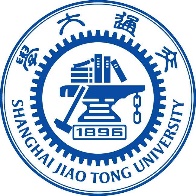 蓝色简洁毕业答辩模板
BLUE THESIS PROPOSAL TEMPLATE
汇报人：xiazaii   汇报时间：XX年XX月
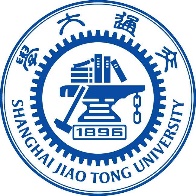 CONTENT
目录
在此输入你的标题
在此输入你的标题
01
02
Your title here
Your title here
在此输入你的标题
在此输入你的标题
03
04
Your title here
Your title here
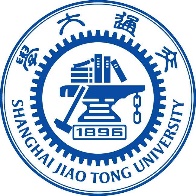 1
研究背景及意义
Life was like a box of chocolates, you never know what you’re go to get.
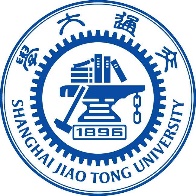 国外文献综述
YOUR ENGLISH TITLE
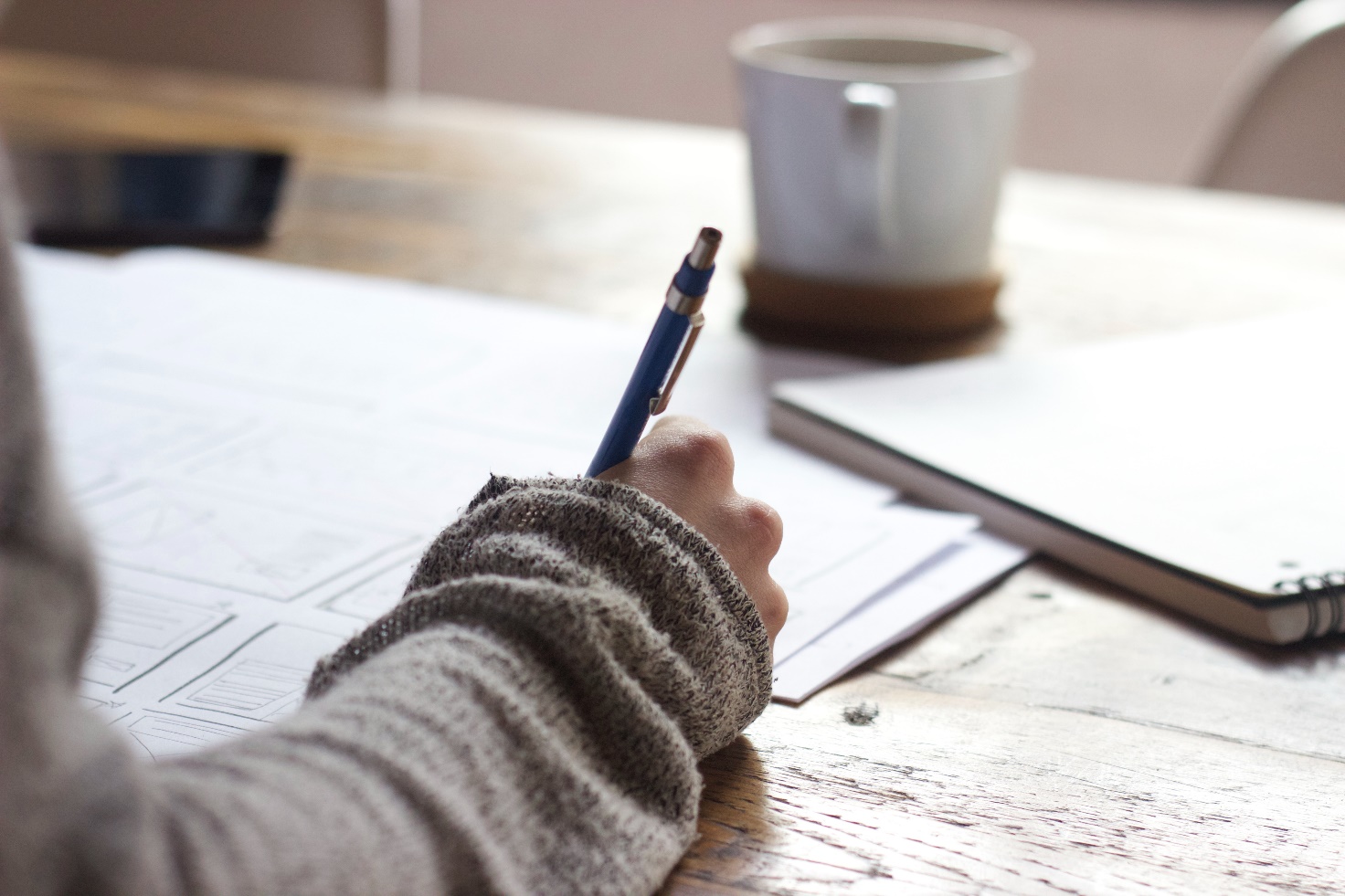 01
微信由于2010年10月筹划启动，由腾讯广州研发中心产品团队打造
02
微信由于2010年10月筹划启动，由腾讯广州研发中心产品团队打造
03
微信由于2010年10月筹划启动，由腾讯广州研发中心产品团队打造
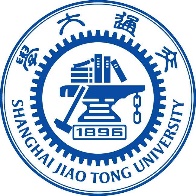 国内文献综述
YOUR ENGLISH TITLE
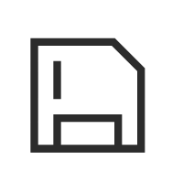 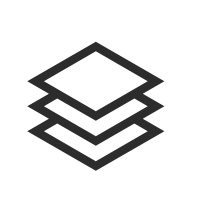 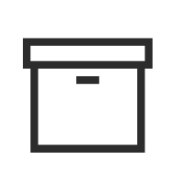 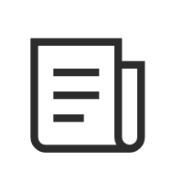 输入你的标题
输入你的标题
输入你的标题
输入你的标题
微信由于2010年10月筹划启动，由腾讯广州研发中心产品团队打造.微信由于2010年10月筹划启动，由腾讯广州研发中心产品团队打造
微信由于2010年10月筹划启动，由腾讯广州研发中心产品团队打造.微信由于2010年10月筹划启动，由腾讯广州研发中心产品团队打造
微信由于2010年10月筹划启动，由腾讯广州研发中心产品团队打造.微信由于2010年10月筹划启动，由腾讯广州研发中心产品团队打造
微信由于2010年10月筹划启动，由腾讯广州研发中心产品团队打造.微信由于2010年10月筹划启动，由腾讯广州研发中心产品团队打造
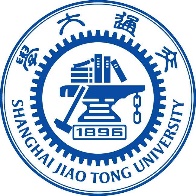 研究目的及意义
YOUR ENGLISH TITLE
输入你的标题
输入你的标题
微信由于2010年10月筹划启动，由腾讯广州研发中心产品团队打造.微信由于2010年10月筹划启动，由腾讯广州研发中心产品团队打造
微信由于2010年10月筹划启动，由腾讯广州研发中心产品团队打造.微信由于2010年10月筹划启动，由腾讯广州研发中心产品团队打造
输入你的标题
输入你的标题
微信由于2010年10月筹划启动，由腾讯广州研发中心产品团队打造.微信由于2010年10月筹划启动，由腾讯广州研发中心产品团队打造
微信由于2010年10月筹划启动，由腾讯广州研发中心产品团队打造.微信由于2010年10月筹划启动，由腾讯广州研发中心产品团队打造
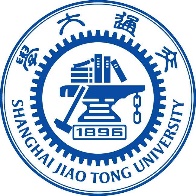 2
研究方法及思路
Life was like a box of chocolates, you never know what you’re go to get.
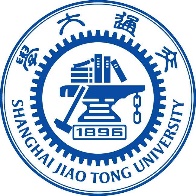 方法论
YOUR ENGLISH TITLE
方法论之一
方法论之二
微信支付是集成在微信客户端的支付功能，用户可以通过手机完成快速的支付流程。微信支付向用户提供安全、快捷、高效的支付服务。

用户在支付时只需在自己的智能手机上输入密码，无需任何刷卡步骤即可完成支付，整个过程简便流畅。
微信支付是集成在微信客户端的支付功能，用户可以通过手机完成快速的支付流程。微信支付向用户提供安全、快捷、高效的支付服务。

用户在支付时只需在自己的智能手机上输入密码，无需任何刷卡步骤即可完成支付，整个过程简便流畅。
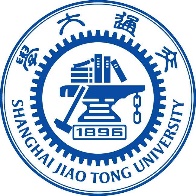 研究方法
YOUR ENGLISH TITLE
输入你的标题
输入你的标题
微信由于2010年10月筹划启动，由腾讯广州研发中心产品团队打造
微信由于2010年10月筹划启动，由腾讯广州研发中心产品团队打造
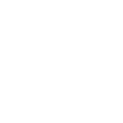 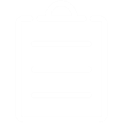 输入你的标题
输入你的标题
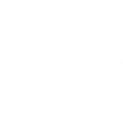 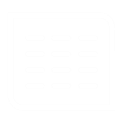 通过为合作伙伴提供“连接一切”的能力，微信正在形成一个全新的“智慧型”生活方式。
微信由于2010年10月筹划启动，由腾讯广州研发中心产品团队打造
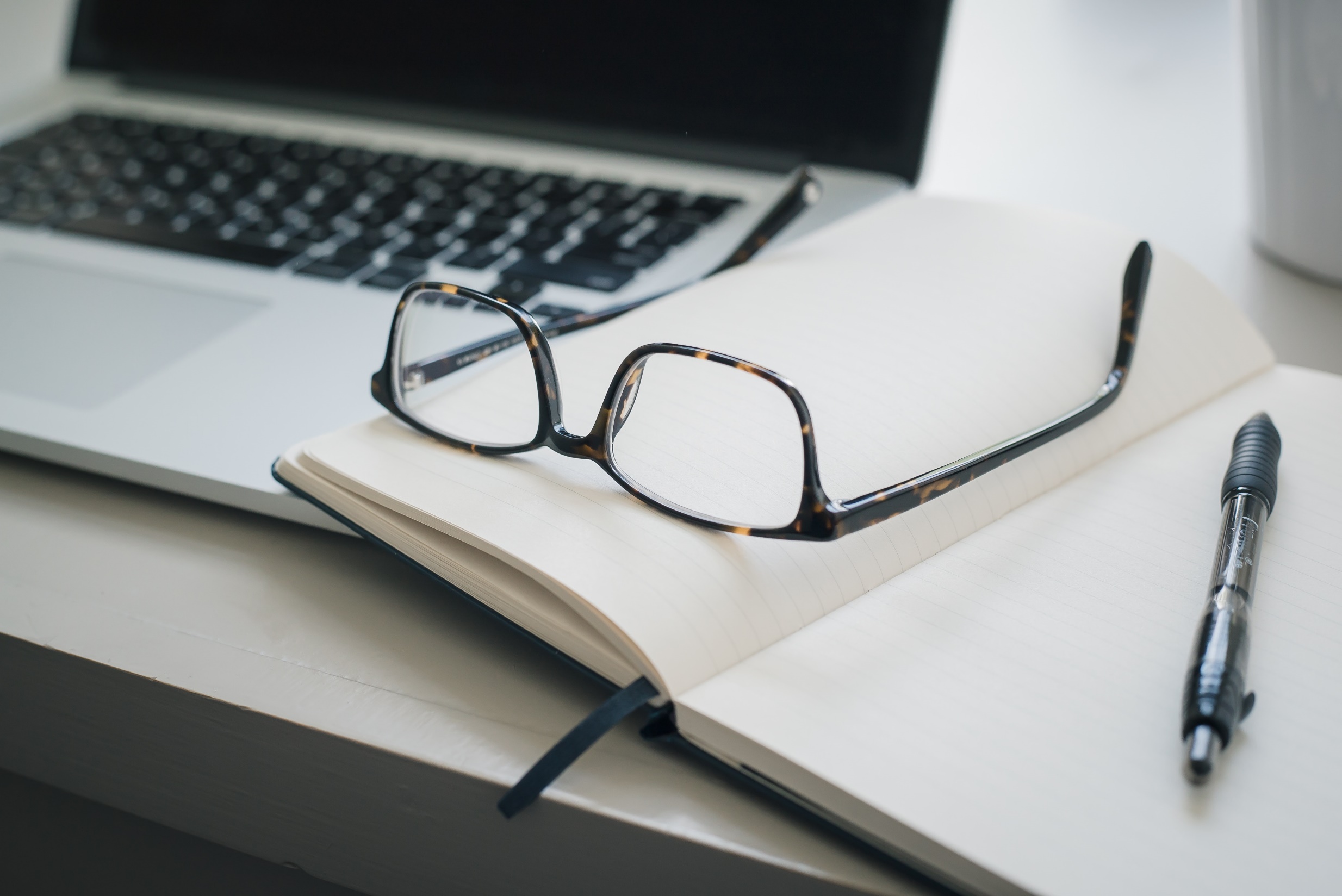 研究方法
YOUR ENGLISH TITLE
01
在此输入你的标题
微信由于2010年10月筹划启动，由腾讯广州研发中心产品团队打造
在此输入你的标题
02
微信由于2010年10月筹划启动，由腾讯广州研发中心产品团队打造
03
在此输入你的标题
微信由于2010年10月筹划启动，由腾讯广州研发中心产品团队打造
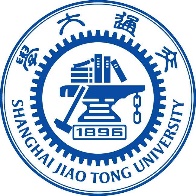 3
研究内容及假设
Life was like a box of chocolates, you never know what you’re go to get.
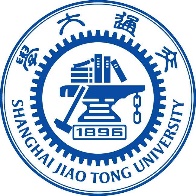 研究内容
YOUR ENGLISH TITLE
在此输入你的标题
输入你的标题
微信支付是集成在微信客户端的支付功能，用户可以通过手机完成快速的支付流程。微信支付向用户提供安全、快捷、高效的支付服务。
微信由于2010年10月筹划启动，由腾讯广州研发中心产品团队打造
输入你的标题
微信由于2010年10月筹划启动，由腾讯广州研发中心产品团队打造
在此输入你的标题
用户在支付时只需在自己的智能手机上输入密码，无需任何刷卡步骤即可完成支付，整个过程简便流畅。
输入你的标题
微信由于2010年10月筹划启动，由腾讯广州研发中心产品团队打造
在此输入你的标题
微信支付是集成在微信客户端的支付功能，用户可以通过手机完成快速的支付流程。微信支付向用户提供安全、快捷、高效的支付服务。
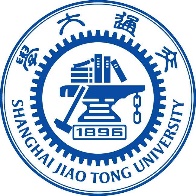 研究假设
YOUR ENGLISH TITLE
输入你的标题
输入你的标题
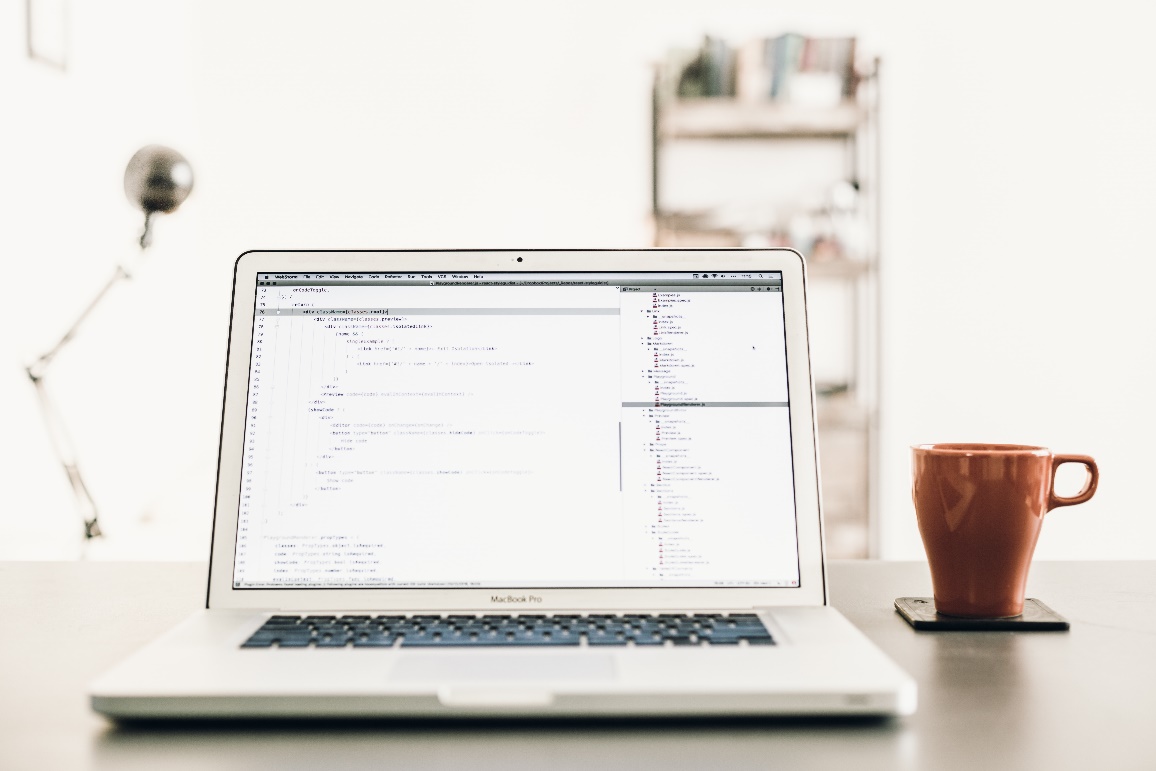 微信由于2010年10月筹划启动，由腾讯广州研发中心产品团队打造.微信由于2010年10月筹划启动，由腾讯广州研发中心产品团队打造
微信由于2010年10月筹划启动，由腾讯广州研发中心产品团队打造.微信由于2010年10月筹划启动，由腾讯广州研发中心产品团队打造
输入你的标题
输入你的标题
微信由于2010年10月筹划启动，由腾讯广州研发中心产品团队打造.微信由于2010年10月筹划启动，由腾讯广州研发中心产品团队打造
微信由于2010年10月筹划启动，由腾讯广州研发中心产品团队打造.微信由于2010年10月筹划启动，由腾讯广州研发中心产品团队打造
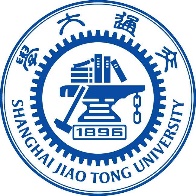 研究假设
YOUR ENGLISH TITLE
微信由于2010年10月筹划启动，由腾讯广州研发中心产品团队打造
微信由于2010年10月筹划启动，由腾讯广州研发中心产品团队打造
微信由于2010年10月筹划启动，由腾讯广州研发中心产品团队打造
微信由于2010年10月筹划启动，由腾讯广州研发中心产品团队打造
全城搜索志在帮助那些不懂技术的个人或企业建立属于自己的接口程序，让完全不懂技术的个人或企业通过简单的配置，即可拥有强大的功能。全城搜索志在帮助那些不懂技术的个人或企业建立属于自己的接口程序，让完全不懂技术的个人或企业通过简单的配置，即可拥有强大的功能。
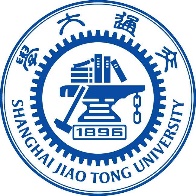 4
时间安排规划
Life was like a box of chocolates, you never know what you’re go to get.
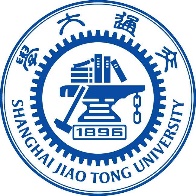 时间安排
YOUR ENGLISH TITLE
2020
微信由于2010年10月筹划启动，由腾讯广州研发中心产品团队打造
微信由于2010年10月筹划启动，由腾讯广州研发中心产品团队打造
2019
2018
微信由于2010年10月筹划启动，由腾讯广州研发中心产品团队打造
微信由于2010年10月筹划启动，由腾讯广州研发中心产品团队打造
2018
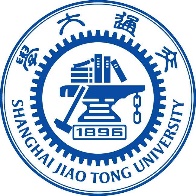 时间安排
YOUR ENGLISH TITLE
04
03
输入你的标题
微信由于2010年10月筹划启动，由腾讯广州研发中心产品团队打造
输入你的标题
02
微信由于2010年10月筹划启动，由腾讯广州研发中心产品团队打造
输入你的标题
01
微信由于2010年10月筹划启动，由腾讯广州研发中心产品团队打造
输入你的标题
微信由于2010年10月筹划启动，由腾讯广州研发中心产品团队打造
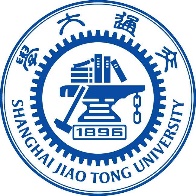 时间安排
YOUR ENGLISH TITLE
输入你的标题
输入你的标题
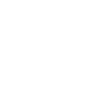 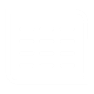 微信由于2010年10月筹划启动，由腾讯广州研发中心产品团队打造
微信由于2010年10月筹划启动，由腾讯广州研发中心产品团队打造
输入你的标题
输入你的标题
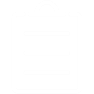 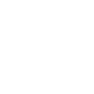 通过为合作伙伴提供“连接一切”的能力，微信正在形成一个全新的“智慧型”生活方式。
微信由于2010年10月筹划启动，由腾讯广州研发中心产品团队打造
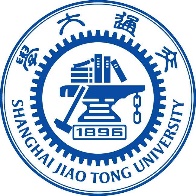 感谢评委的指导
BLUE THESIS PROPOSAL TEMPLATE